S
M
A
R
T
BUSINESS PLAN
产品策划商务模板
PRESENTED BY OfficePLUS
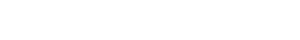 CONTENTS
行业分析
进度安排
预算需求
项目风险
PART ONE
Text
Text
Text
PART ONE
Text
Text
Text
PART ONE
Text
Text
Text
PART ONE
Text
Text
Text
PART TWO
Text
Text
Text
PART TWO
Text
Text
Text
PART TWO
Text
Text
Text
PART TWO
Text
Text
Text
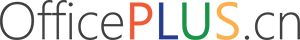 CHAPTER ONE
行业分析
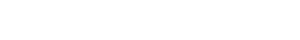 CHAPTER ONE   行业分析
分析点一：添加标题
点击此处添加文本信息。标题数字等都可以通过点击和重新输入进行更改，顶部“开始”面板中可以对字体、字号、颜色、行距等进行修改。建议正文10号字，1.3倍字间距。点击此处添加文本信息。标题数字等都可以通过点击和重新输入进行更改。
分析点二：添加标题
1
2
3
4
5
点击此处添加文本信息，建议正文10号字，1.3倍字间距。
点击此处添加文本信息，建议正文10号字，1.3倍字间距。
点击此处添加文本信息，建议正文10号字，1.3倍字间距。
点击此处添加文本信息，建议正文10号字，1.3倍字间距。
点击此处添加文本信息，建议正文10号字，1.3倍字间距。
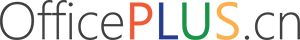 CHAPTER ONE   行业分析
ADD YOUR TITLE HERE
点击此处添加文本信息。标题数字等都可以通过点击和重新输入进行更改，顶部“开始”面板中可以对字体、字号、颜色、行距等进行修改。建议正文10号字，1.3倍字间距。点击此处添加文本信息。标题数字等都可以通过点击和重新输入进行更改，顶部“开始”面板中可以对字体、字号、颜色、行距等进行修改。建议正文10号字，1.3倍字间距。

点击此处添加文本信息。标题数字等都可以通过点击和重新输入进行更改，顶部“开始”面板中可以对字体、字号、颜色、行距等进行修改。建议正文10号字，1.3倍字间距。点击此处添加文本信息。标题数字等都可以通过点击和重新输入进行更改，顶部“开始”面板中可以对字体、字号、颜色、行距等进行修改。建议正文10号字，1.3倍字间距。

点击此处添加文本信息。标题数字等都可以通过点击和重新输入进行更改，顶部“开始”面板中可以对字体、字号、颜色、行距等进行修改。建议正文10号字，1.3倍字间距。点击此处添加文本信息。标题数字等都可以通过点击和重新输入进行更改，顶部“开始”面板中可以对字体、字号、颜色、行距等进行修改。建议正文10号字，1.3倍字间距。
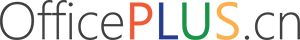 CHAPTER ONE   行业分析
ADD YOUR TITLE HERE
点击此处添加文本信息。标题数字等都可以通过点击和重新输入进行更改，顶部“开始”面板中可以对字体、字号、颜色、行距等进行修改。建议正文10号字，1.3倍字间距。点击此处添加文本信息。标题数字等都可以通过点击和重新输入进行更改，顶部“开始”面板中可以对字体、字号、颜色、行距等进行修改。建议正文10号字，1.3倍字间距。
点击此处添加文本信息。标题数字等都可以通过点击和重新输入进行更改，顶部“开始”面板中可以对字体、字号、颜色、行距等进行修改。建议正文10号字，1.3倍字间距。
点击此处添加文本信息。标题数字等都可以通过点击和重新输入进行更改，顶部“开始”面板中可以对字体、字号、颜色、行距等进行修改。建议正文10号字，1.3倍字间距。
点击此处添加文本信息。标题数字等都可以通过点击和重新输入进行更改，顶部“开始”面板中可以对字体、字号、颜色、行距等进行修改。建议正文10号字，1.3倍字间距。点击此处添加文本信息。标题数字等都可以通过点击和重新输入进行更改，顶部“开始”面板中可以对字体、字号、颜色、行距等进行修改。建议正文10号字，1.3倍字间距。
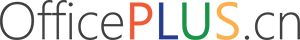 CHAPTER TWO
进度安排
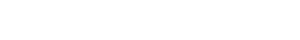 CHAPTER TWO   进度安排
1
2
3
STEP ONE
STEP TWO
STEP THREE
PART ONE
Text
Text
PART ONE
Text
Text
PART ONE
Text
Text
PART TWO
Text
Text
PART TWO
Text
Text
PART TWO
Text
Text
PART THREE
Text
Text
PART THREE
Text
Text
PART THREE
Text
Text
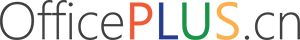 CHAPTER THREE
预算需求
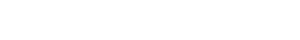 CHAPTER THREE   预算需求
NUMBER
PART TWO
点击此处添加文本信息。建议正文10号字，1.3倍字间距。
PART ONE
点击此处添加文本信息。建议正文10号字，1.3倍字间距。
PART FOUR
点击此处添加文本信息。建议正文10号字，1.3倍字间距。
PART THREE
点击此处添加文本信息。建议正文10号字，1.3倍字间距。
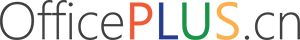 CHAPTER THREE   预算需求
TITLE HRER
TITLE HRER
TITLE HRER
点击此处添加文本信息
点击此处添加文本信息
点击此处添加文本信息
点击此处添加文本信息
点击此处添加文本信息
点击此处添加文本信息
点击此处添加文本信息
点击此处添加文本信息
PART THREE
文本信息
文本信息
PART ONE
文本信息
文本信息
PART TWO
文本信息
文本信息
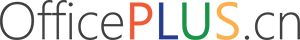 CHAPTER FOUR
项目风险
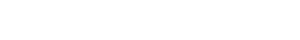 CHAPTER FOUR   项目风险
STRENGTH
THREAT
OPPORTUNITY
WEAKNESS
点击此处添加文本信息
点击此处添加文本信息
点击此处添加文本信息
点击此处添加文本信息
标题数字等都可以通过点击和重新输入进行更改，顶部“开始”面板中可以对字体、字号、颜色、行距等进行修改。建议正文10号字，1.3倍字间距。点击此处添加文本信息。标题数字等都可以通过点击和重新输入进行更改。
标题数字等都可以通过点击和重新输入进行更改，顶部“开始”面板中可以对字体、字号、颜色、行距等进行修改。建议正文10号字，1.3倍字间距。点击此处添加文本信息。标题数字等都可以通过点击和重新输入进行更改。
标题数字等都可以通过点击和重新输入进行更改，顶部“开始”面板中可以对字体、字号、颜色、行距等进行修改。建议正文10号字，1.3倍字间距。点击此处添加文本信息。标题数字等都可以通过点击和重新输入进行更改。
标题数字等都可以通过点击和重新输入进行更改，顶部“开始”面板中可以对字体、字号、颜色、行距等进行修改。建议正文10号字，1.3倍字间距。点击此处添加文本信息。标题数字等都可以通过点击和重新输入进行更改。
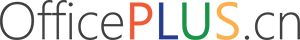 CHAPTER FOUR   项目风险
S
W
O
T
THREAT
OPPORTUNITY
WEAKNESS
STRENGTH
点击此处添加文本信息
点击此处添加文本信息
点击此处添加文本信息
点击此处添加文本信息
标题数字等都可以通过点击和重新输入进行更改，顶部“开始”面板中可以对字体、字号、颜色、行距等进行修改。建议正文10号字，1.3倍字间距。点击此处添加文本信息。标题数字等都可以通过点击和重新输入进行更改。
标题数字等都可以通过点击和重新输入进行更改，顶部“开始”面板中可以对字体、字号、颜色、行距等进行修改。建议正文10号字，1.3倍字间距。点击此处添加文本信息。标题数字等都可以通过点击和重新输入进行更改。
标题数字等都可以通过点击和重新输入进行更改，顶部“开始”面板中可以对字体、字号、颜色、行距等进行修改。建议正文10号字，1.3倍字间距。点击此处添加文本信息。标题数字等都可以通过点击和重新输入进行更改。
标题数字等都可以通过点击和重新输入进行更改，顶部“开始”面板中可以对字体、字号、颜色、行距等进行修改。建议正文10号字，1.3倍字间距。点击此处添加文本信息。标题数字等都可以通过点击和重新输入进行更改。
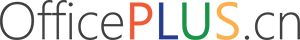 S
M
A
R
T
THANK YOU
感谢聆听
PRESENTED BY OfficePLUS
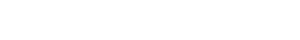